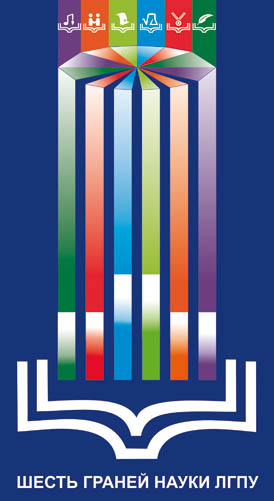 60 – й юбилейный Месяц науки Липецкого государственного педагогического университетаимени П.П. Семенова-Тян-Шанского  (2 – 27 апреля 2018 г.)
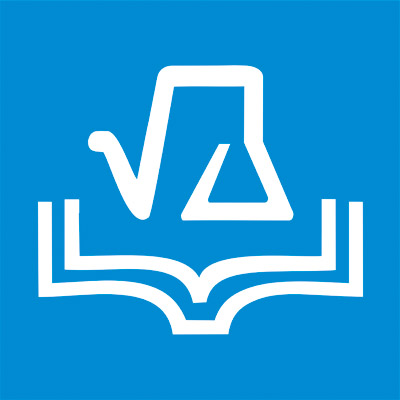 ИНСТИТУТ ЕСТЕСТВЕННЫХ, МАТЕМАТИЧЕСКИХИ ТЕХНИЧЕСКИХ НАУК
3 апреля 2018г.
Научно-методический семинар «Актуальные проблемы математики,  физики и методики их преподавания» (Калитвин А.С.)
Выставка научных и научно-методических работ преподавателей кафедры математики и физики (Калитвин А.С.)
Внутривузовская научно-практическая конференция «Современные проблемы технологического образования» (Буданцев А.Е.)
Межрегиональная научно-практическая конференция «Актуальные проблемы естественных наук и их преподавания» (Климов Д.С.)
4 апреля 2018г.
Внутривузовская научно-практическая конференция “Информационные технологии в современном обществе” (Скуднев Д.М.)
Межрегиональная научно-практическая конференция «Актуальные проблемы естественных наук и их преподавания» (Климов Д.С.)
Внутривузовская научно-практическая конференция «Современные проблемы технологического образования» (Филиппов В.В.)
5 апреля 2018г.
Круглый стол  «Современные аспекты технологического образования» (Филиппов В.В.)
Круглый стол “Защита объектов интеллектуальной собственности ” (Скуднев Д.М.)
Круглый стол на тему «Участие студентов в направлениях  научно-исследовательской работы вузов» с участием преподавателей и студентов ЛГПУ имени П.П. Семенова-Тян-Шанского и Мичуринског государственного аграрного университета и Тамбовского государственного университета имени Г.Р. Державина (Климов Д.С.)
Выставка научных и научно-методических работ преподавателей кафедры географии, биологии и химии (Климов Д.С.)
Межрегиональная научно-практическая конференция «Актуальные проблемы естественных наук и их преподавания» (Климов Д.С.)
Внутривузовская научно-практическая конференция «Современные проблемы технологического образования» (Филиппов В.В.)


                                                                     6 различных мероприятий в течении месяца
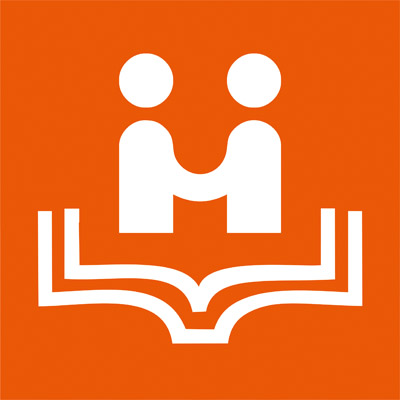 ИНСТИТУТ ПСИХОЛОГИИ И ОБРАЗОВАНИЯ
6 апреля 2018 г.
Открытое занятие «Игровые технологии как средство обучения студентов профиля «Начальное образование» (Попова Г. А., Меркулова Т.К.)
9 апреля 2018 г.
Открытая лекция «Психодиагностические методы в практике социальной работы» (Засядько К.И.)
Круглый стол «Профессиональная переподготовка как путь в новую реальность» (Елисеев В.К.)
 10 апреля 2018 г.
 Творческая мастерская как инновационная форма профессиональной подготовки бакалавров профиля «Дошкольное образование» (Звезда Л.М.,  Тарасенко Т.В.)
Внутривузовская научно-практическая конференция «Становление и развитие субъективности личности на разных уровнях образования» (Елисеев В.К., Дормидонтов Р.А., Косыгина Е.А., Кузьмин Н.Н.)
Внутривузовская научно-практическая конференция «Проблемы и перспективы развития теории и практики социальной работы и социальной педагогики» (Головин Г.В., Тафинцева Л.М., Затуливетер Л.А., Данковцев О.А., Маскалянова С.А., Полоскина О.В.)
		

2 различных мероприятий в течении месяца
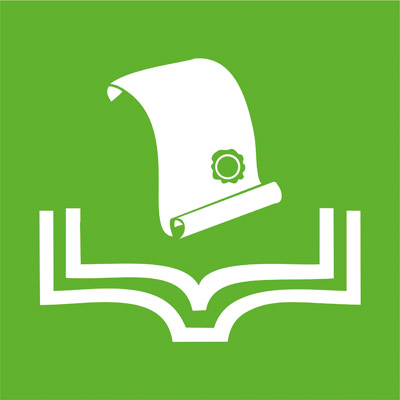 ИНСТИТУТ ИСТОРИИ, ПРАВА И ОБЩЕСТВЕННЫХ НАУК
11 апреля 2018г.
Интеллектуальная игра «Готовимся к ОГЭ, играя!» (Тарасов А.Н.)
12 апреля 2018г.
Научная конференция «Современные подходы к формированию эффективных механизмов взаимодействия институтов гражданского общества, образования, бизнеса и власти» (Богомолова А.В., Насонова Е.Е., Соломыкин  В.И.)
Внутривузовская студенческая научная конференция «Актуальные проблемы общественных наук» (Найденова Е.А., Шевченко И.А.,  Желтиков Н.В.)
Юридическая игра «Право первых!» (Калинина Е.В.)
III учебно-научный (костюмированный) Съезд народов Востока  (Черешнева Л.А.)
13 апреля 2018г.
Внутривузовская студенческая научная конференция «Актуальные проблемы общественных наук» (Найденова Е.А., Шевченко И.А.,  Желтиков Н.В.)
Круглый стол «Приоритеты социально-экономической политики современного Российского государства» (Богомолова А.В., Романчикова  В.Г.)
Круглый стол «Предприниматель глазами социолога» (Пикалова О.С.)
Заседание археологического клуба (Бессуднов А.Н.)
7 различных мероприятий в течении месяца
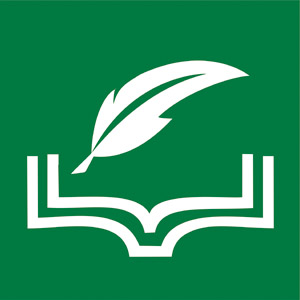 ИНСТИТУТ ФИЛОЛОГИИ
16 апреля 2018г.
«VIII международная научно-практическая конференция (Царькова В.Б., Кристиан Арид (Франция), Васильева Т.Ю., Люлюшин А.А.,  Трунова Е.Г., Медведева Л.С.)
Открытый научно-практический семинар  (Шаталова О.В., Павельева Т.Ю.)
Доклад доцента кафедры истории зарубежных литератур Санкт-Петербургского государственного университета (Катаева С.Г.)
Научно-практическая конференция  (Катаева С.Г., Матарыкина Н.Д.) ауд. 517 (5 корпус), 13:20
Научная конференция обучающихся (Попова Е.А.) ауд. 403, 406,  407, 408, 409 (5 корпус), 09:40
Открытая лекция «Л.Н. Толстой и современный мир» (Кондратьев А.С.) ауд. 406  (5 корпус), 11:40
Фестиваль перевода-2018 (Маслова Ю.В., Барабанова Е.И., Вовк Е.Ю., Шкатова В.В., Шурупова О.С., Ширяева Ж.Л.) ауд. 517 (5 корпус), 13:20
Фестиваль «Научная мозаика» (Ширяева Ж.Л., Погорелова И.В., Стурова Е.А.) ауд. 519 (5 корпус), 13:20

17 апреля 2018г.

VIII международная научно-практическая конференция  (Царькова В.Б., Кристиан Арид (Франция), Васильева Т.Ю.,Люлюшин А.А., Трунова Е.Г., Медведева Л.С.)
Круглый стол  (Сушкова Н.А.., Трунова Е.Г., Павельева Т.Ю.)
Открытый научно-практический семинар (Шаталова О.В., Павельева Т.Ю.)
Открытый научно-практический семинар (Шаталова О.В.)
Мастер-класс по художественному переводу  (Катаева С.Г.)
Научно-практическая конференция  (Катаева С.Г., Матарыкина Н.Д.)
Научная конференция обучающихся кафедры русского языка и литературы  (Попова Е.А.)
Филологический турнир  (Попова Е.А., Руднева О.Н., Ситникова Г.В., Рощупкина А.Ю.)
Фестиваль перевода-2018 (Маслова Ю.В., Барабанова Е.И., Вовк Е.Ю., Шкатова В.В., Шурупова О.С., Ширяева Ж.Л.)
Фестиваль «Научная мозаика» (Ширяева Ж.Л., Погорелова И.В., Стурова Е.А.)
Круглый стол  (Ширяева Ж.Л., Вовк Е.Ю.)
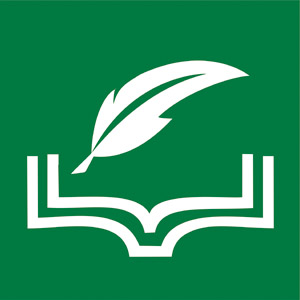 ИНСТИТУТ ФИЛОЛОГИИ
18 апреля 2018 г.
VIII международная научно-практическая конференция  (Царькова В.Б., Кристиан Арид (Франция), Васильева Т.Ю., Люлюшин А.А.,  Трунова Е.Г., Медведева Л.С.)
Открытый научно-практический семинар (Шаталова О.В.,Воробьева И.А)
Открытый научно-практический семинар (Шаталова О.В.)
Медиапрезентация сборника  (Шаталова О.В.)
Ежегодная научно-практическая студенческая конференция  (Грецкая Е.С., Лунина Т.П.)
Научная конференция  (Попова Е.А.)
Открытая лекция (Кондратьев А.С.)
Курсовая конференция  (Шуклова Л.Г.)
Фестиваль перевода-2018 (Маслова Ю.В., Барабанова Е.И., Вовк Е.Ю., Шкатова В.В., Шурупова О.С., Ширяева Ж.Л.)
Фестиваль «Научная мозаика» (Ширяева Ж.Л., Погорелова И.В., Стурова Е.А.)
Конкурс презентаций  (Ширяева Ж.Л.,Вовк Е.Ю.)
Студенческая научная конференция  (Лебедева Н.Г.,Барабанова Е.И., Бреднева Н.А.,Ходжагельдыев Б.Д., Грибанова Н.Е.) 

      
38 различных мероприятий в течении месяца
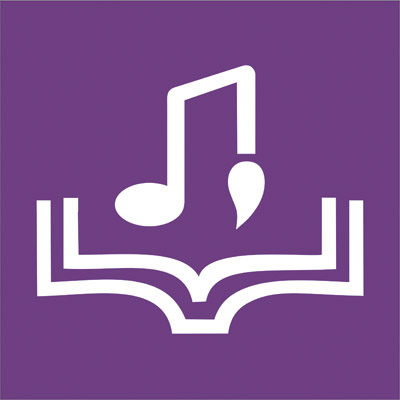 ИНСТИТУТ КУЛЬТУРЫ И ИСКУССТВА
19 апреля 2018 г.
Открытие выставки «Город мастеров» (Корякина Г.М., Никитенков С.А.)
Открытие выставки «Учиться творчеству» (Елисеева И.М., Корякина Г.М., Фаронова Н.Н.)	
Открытие выставки «Портретная живопись» (Абрамова В.В.)
Круглый стол «Инклюзивное образование средствами арт-терапии как новое направление развития художественно-педагогической подготовки» (Елисеева И.М., Корякина Г.М., Абрамова В.В., Шефова Е.А., Шопина Е.А., Данковцев О.А., Головин Г.В., Коротких О.В., Лыткина А.В., Шаталова О.В.)			
20 апреля 2018 г.
Олимпиада по теории и истории музыки для студентов профилей «Музыка и мировая художественная культура» и «Дошкольное образование и музыка» (Дресвянникова Н.М., Шамрина Е.А.) 
Научно-практический семинар «Современные проблемы модернизации  непрерывного художественного образования» (Елисеева И.М., Корякина Г.М., Абрамова В.В.)	
Мастер-классы для студентов ЛГПУ имени П.П. Семенова-Тян-Шанского и обучающихся общеобразовательных и художественных школ г.Липецка (Смолеевский С.Е., Потапов А.А., Чернова В.И., Смолеевская Е.Г., Бербаш Т.И., Абрамова В.В.)			
23 апреля 2018 г.
Организация и открытие кафедральных выставок  (Корякина Г.М., Никитенков С.А., Бербаш Т.И., Саблина Н.А., Зайцева И.И., Фаронова Н.Н., Бондарчук С.А.)
Мастер-класс «Школа - ВУЗ» 2.0  в МБОУ СОШ № 24 им. М.Б. Раковского (Шефова Е.А., Сомов Д.С.)
Публичная лекция – презентация «Трехмерное моделирование в проектировании архитектурного пространства»  (Саблина Н.А.)
Публичная лекция «Истоки формирования классической эстетической традиции» (Лукьянчиков В.И.)

	4 различных мероприятий в течении месяца
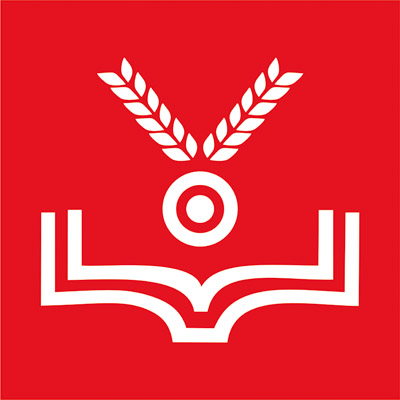 Институт физической культуры и спорта
24 апреля 2018 г.
Внутривузовская студенческая конференция 
  «Проблемы физического воспитания учащейся молодежи в современных условиях» (Акулова К.Ю., Мозгунов А.И.)
Студенческая внутривузовская конференция «Современные проблемы физической культуры и спорта» (Вишняков А.В.)				
25 апреля 2018 г.
Публичная лекция «Современный взгляд на превентивную медицину» (Петкевич А.И.)
Внутривузовская студенческая конференция «Проблемы физического воспитания учащейся молодежи в современных условиях» (Магун Т.Я., Старкина Л.А.)
Студенческая внутривузовская конференция «Современные проблемы физической культуры и спорта» (Старкин А.Н.)
 26 апреля 2018 г.
Всероссийский конкурс на лучшую научную работу школьников, студентов, магистрантов и аспирантов «Современные проблемы физической культуры, спорта и адаптивной физической культуры» (Мищенко И.А., Волынская Е.В., Коробова С.А.)	
Внутривузовская студенческая конференция «Проблемы физического воспитания учащейся молодежи в современных условиях» (Чеботарев А.В.)
Научная дискуссия (Sсiens battle)  (Чеботарев А.В.)